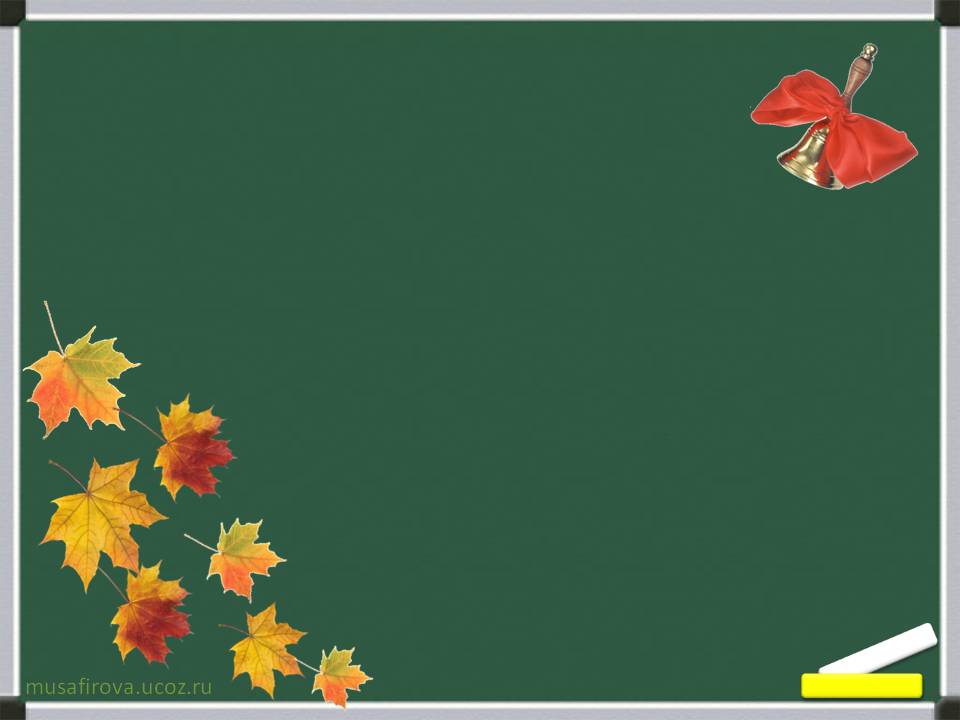 Светская этика
4 класс
Урок №6
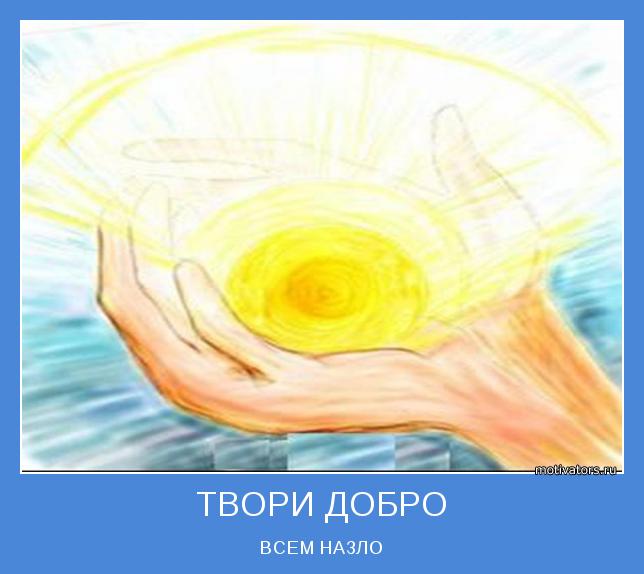 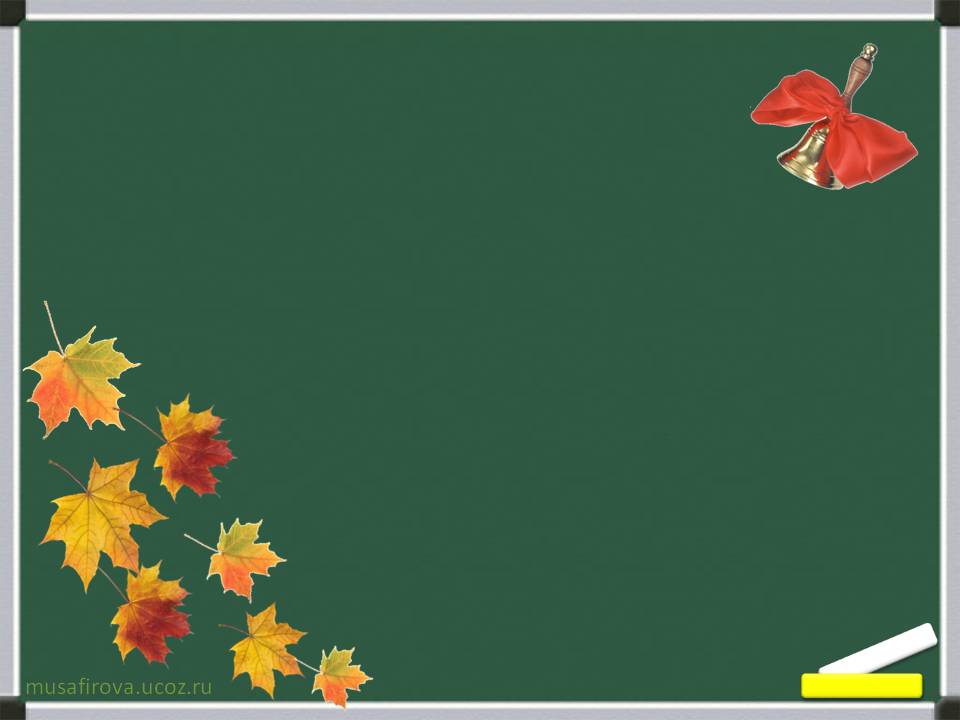 ДОБРО  и  ЗЛО
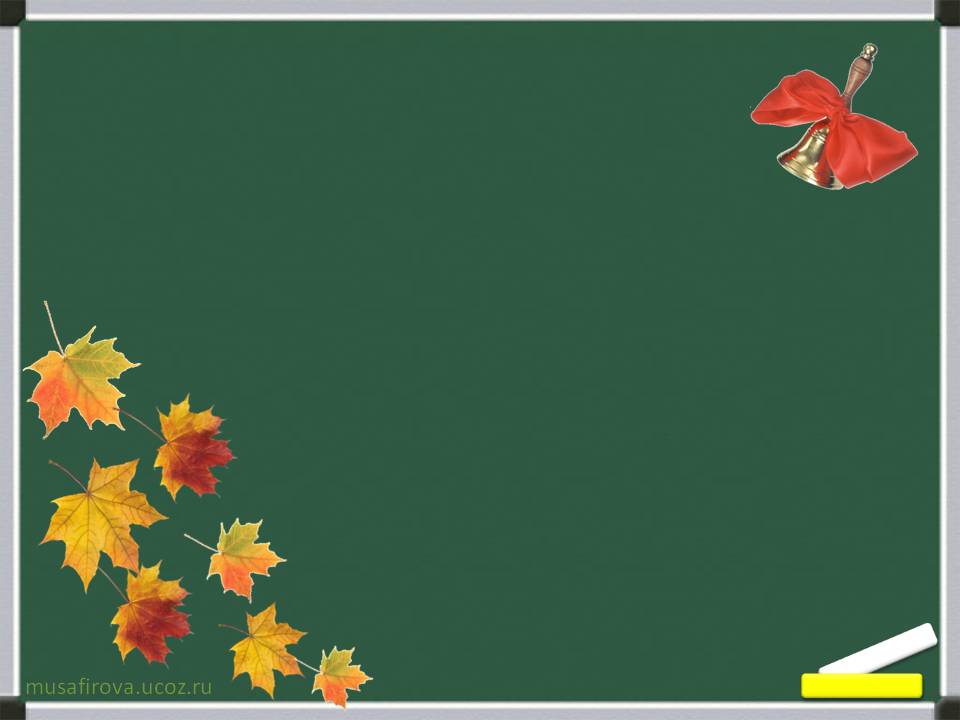 Помни день субботний. Шесть дней занимайся своими делами, а один день посвящай 
Господу Богу.
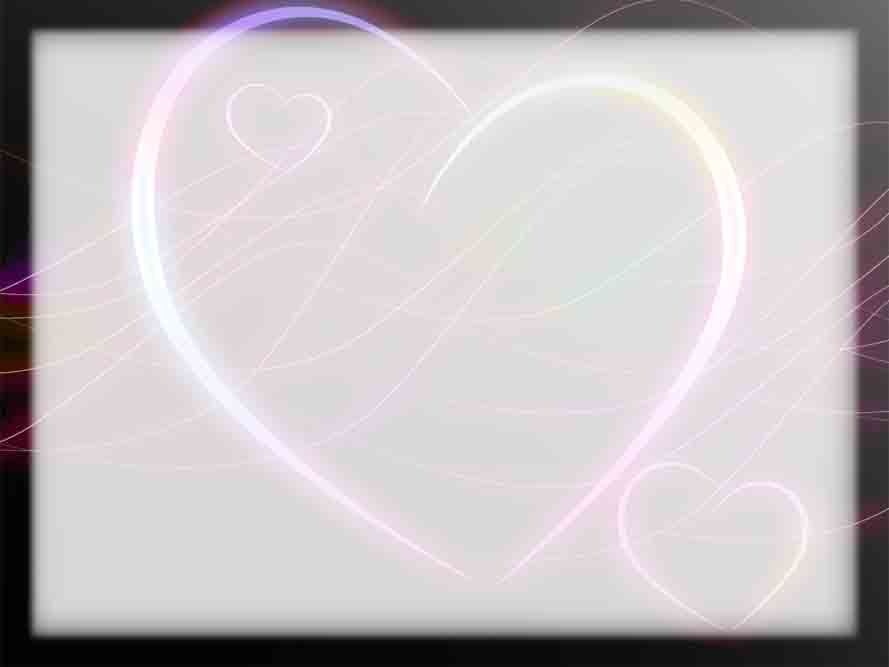 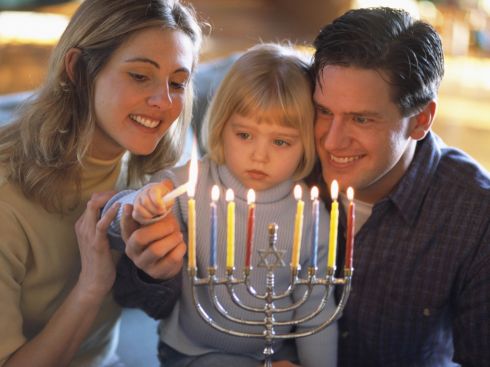 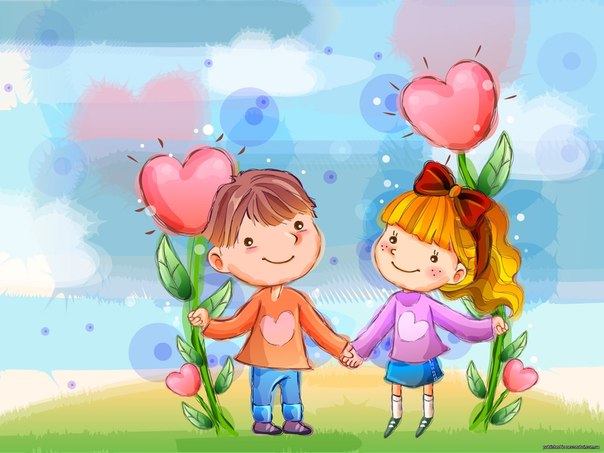 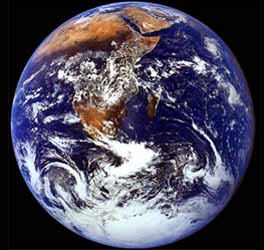 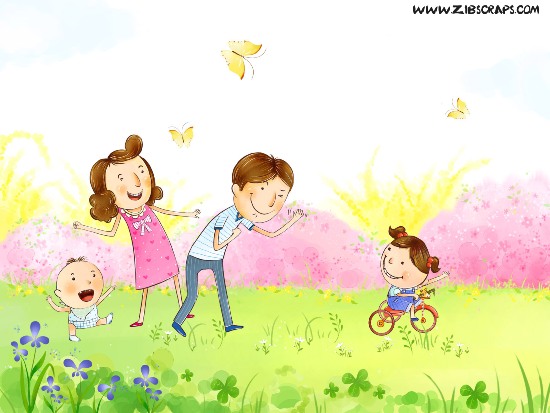 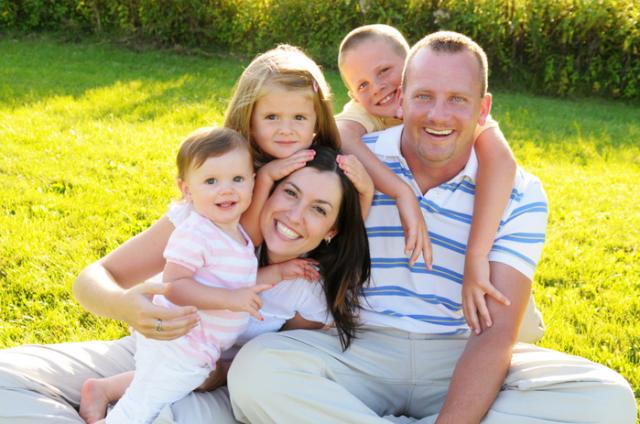 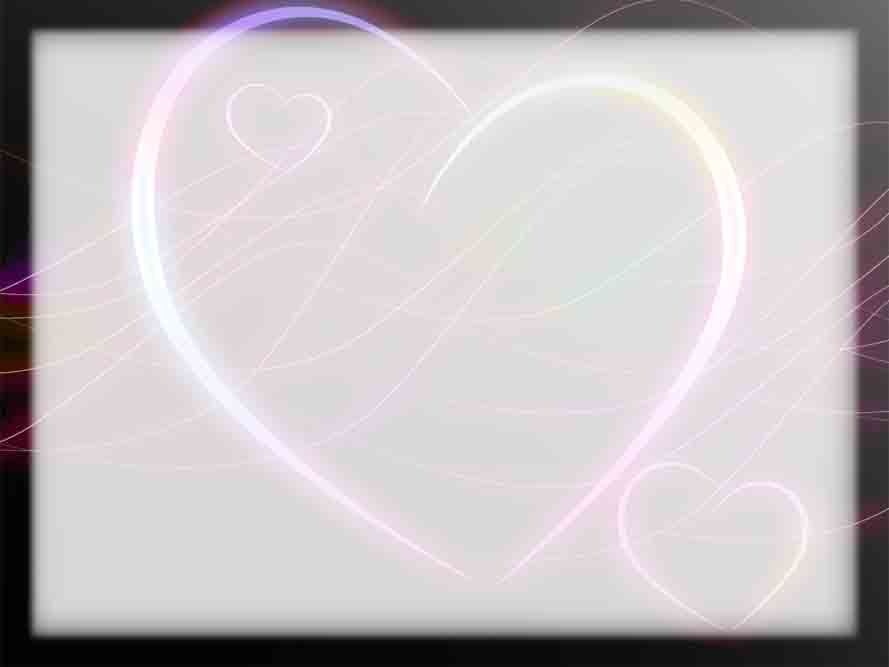 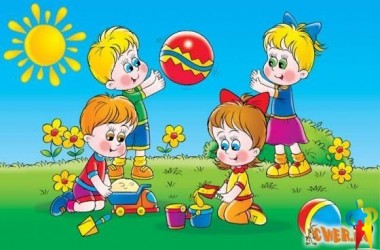 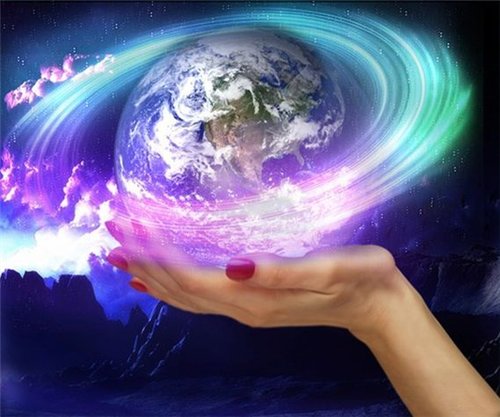 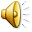 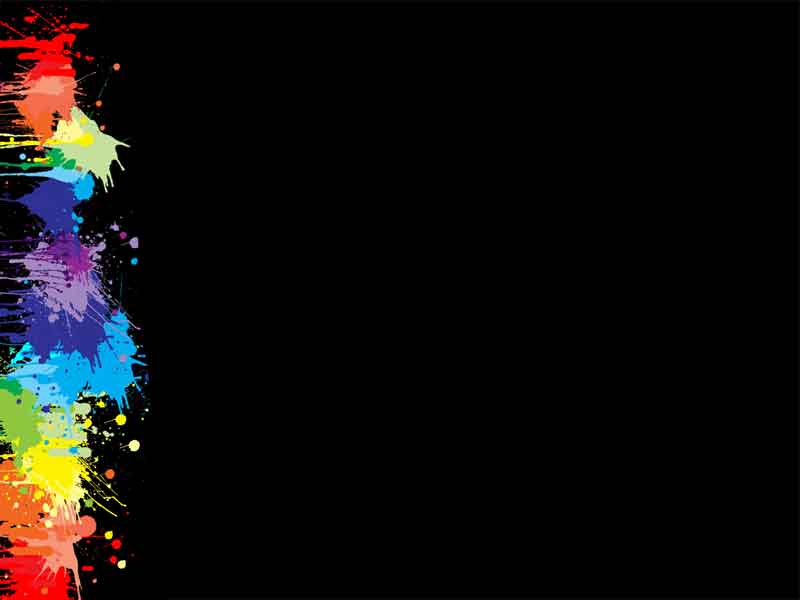 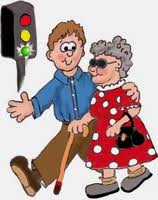 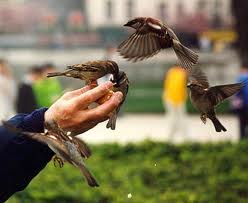 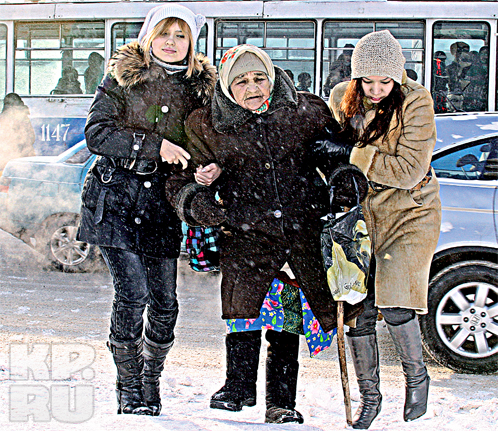 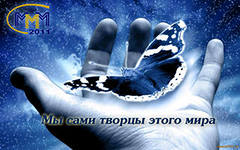 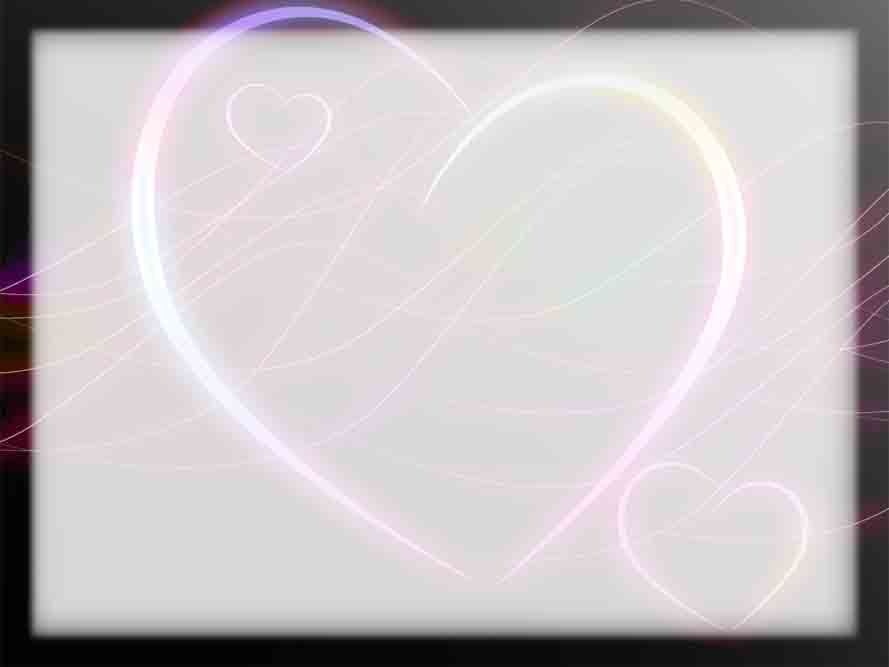 Объясните слова
Доброта
Добросовестный
Добросердечный
Добропорядочный
Добронравный
Добродетель
Добродушный
Доброжелатель 
Добряк
Будьте добры.
Доброго здоровья.
В добрый путь! 
Добрый день
По доброй воле.
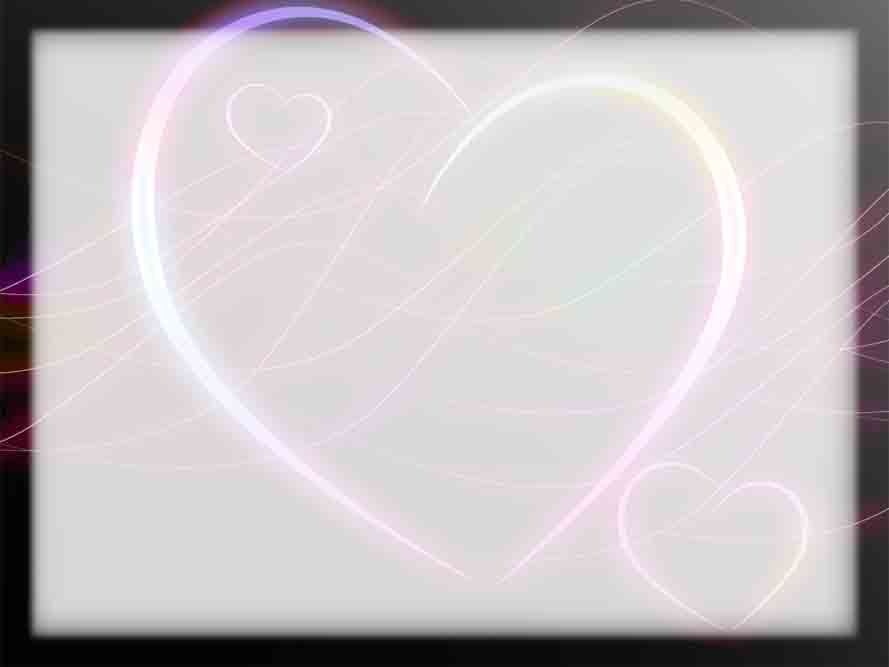 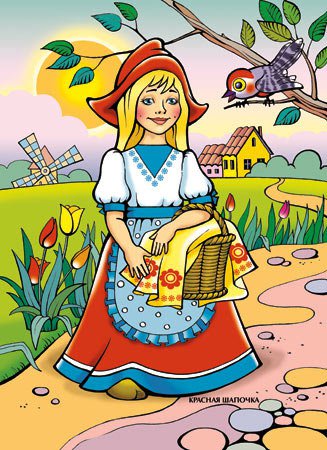 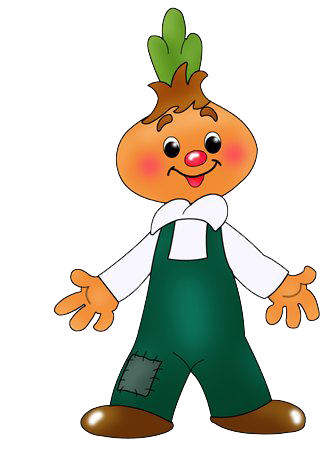 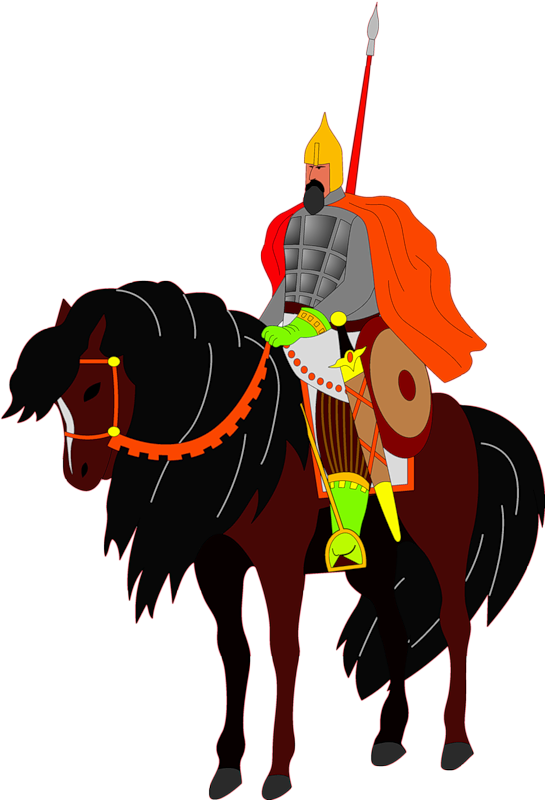 Назовите добрых сказочных героев
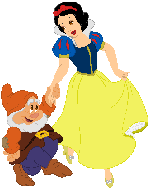 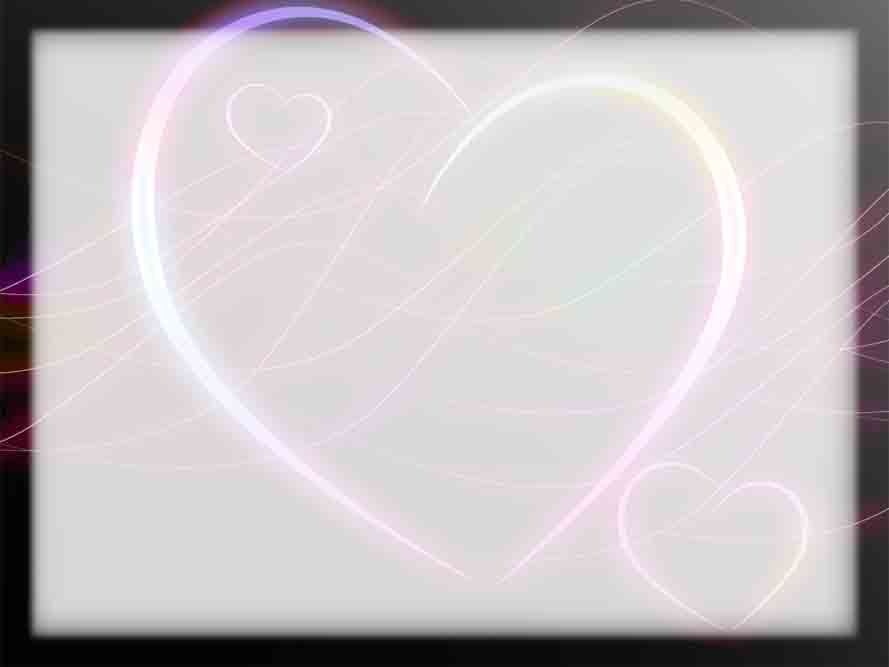 Объясните слова
Зло
Злоба
Злобный
Зловещий
Зловредный
Злодей
Злонравный
Злопамятный
Злорадный 
Злословие
Злюка
Злость
Злоумышленник
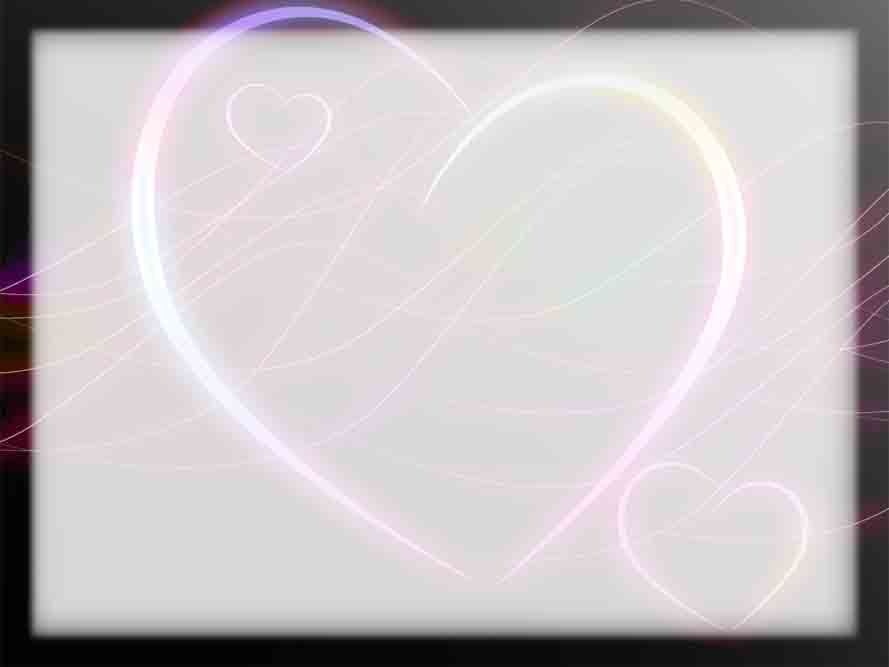 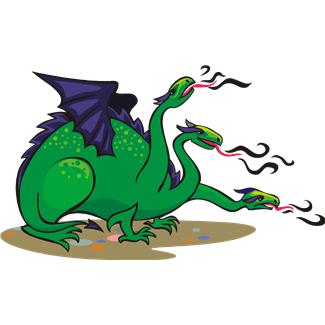 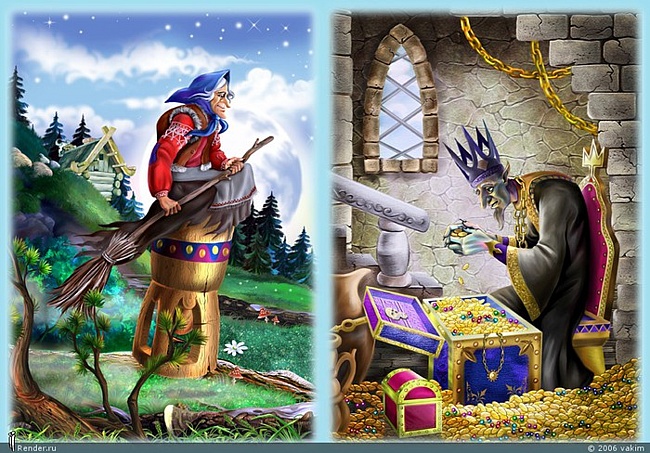 Назовите злых сказочных героев
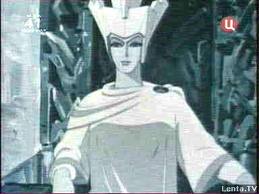 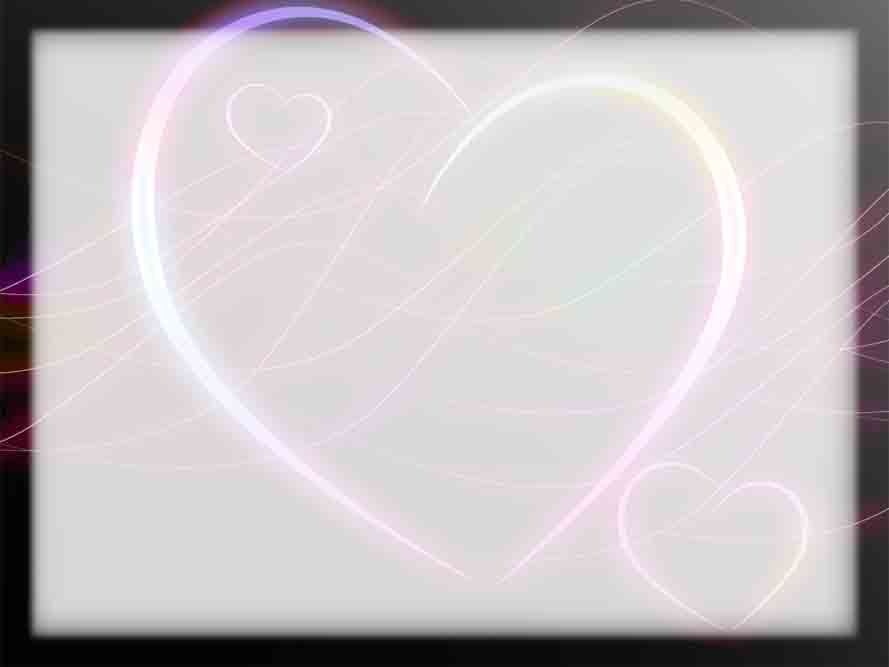 Работа по учебнику с.14-15
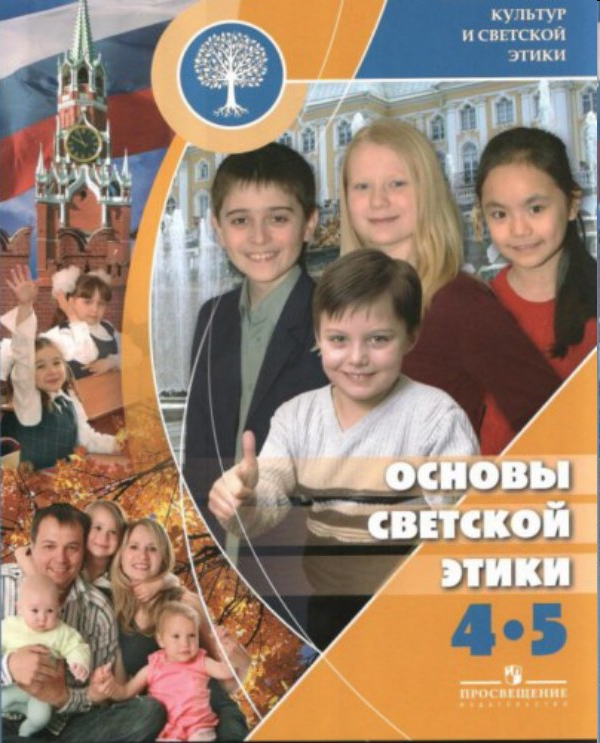 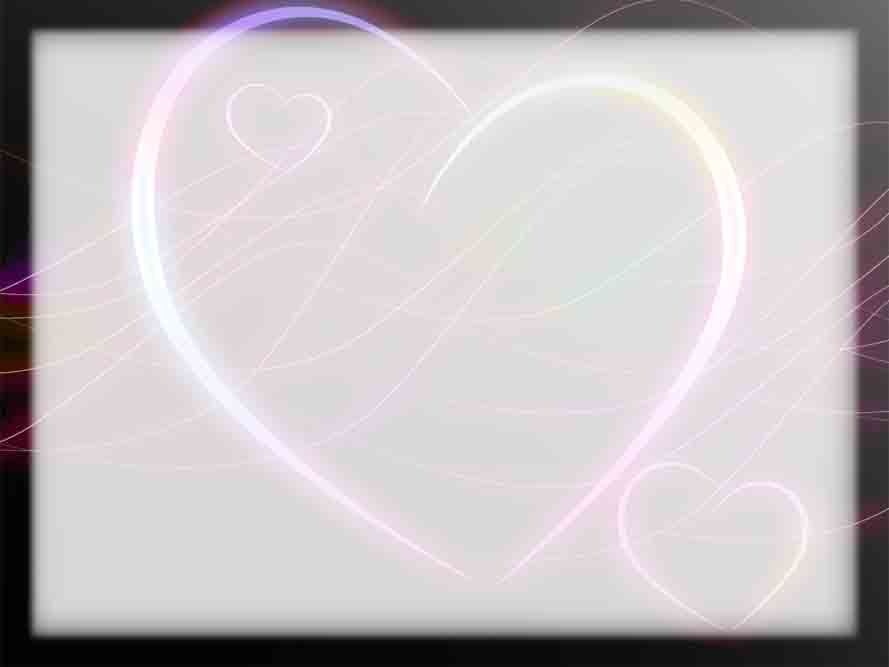 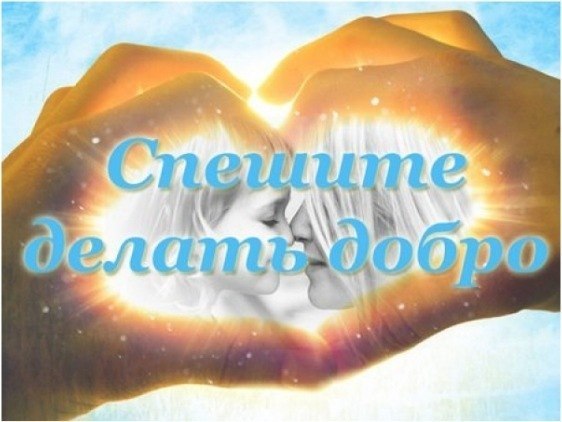 Здоровайся при встрече.
Совершай добрые дела просто так, из хороших побуждений.
Проявляй доброжелательность.
Не груби, даже если сердит.
Будь вежлив и воспитан.
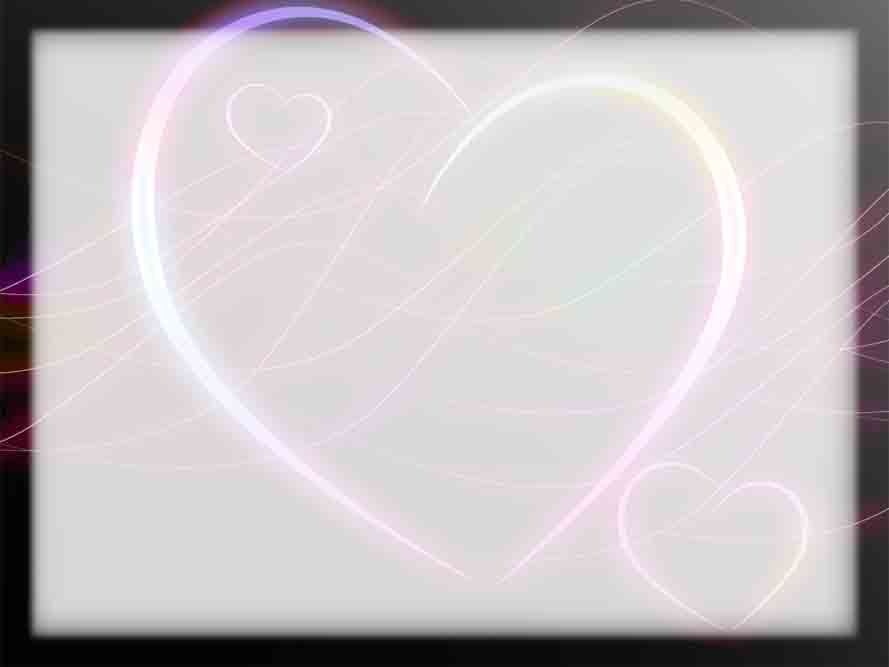 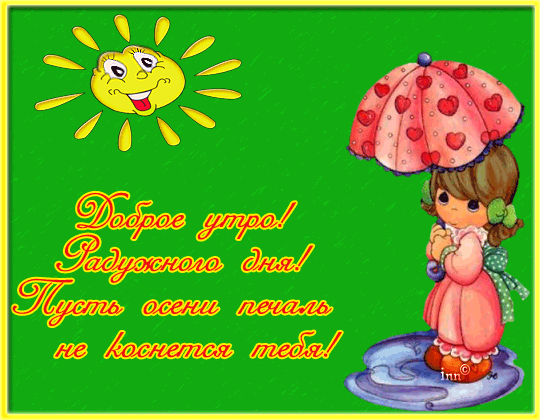 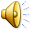 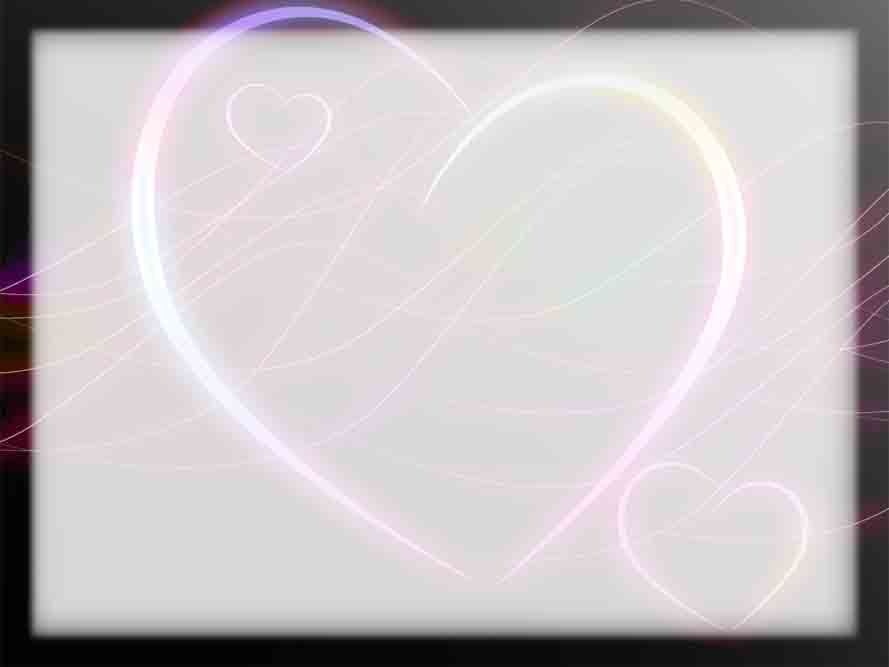 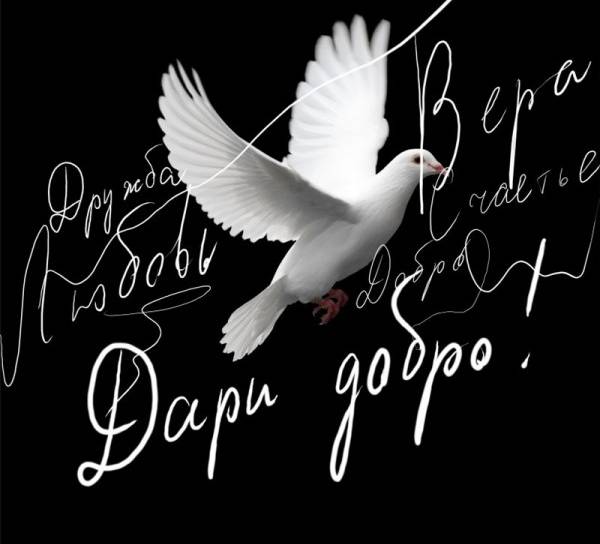